Graph Primitives
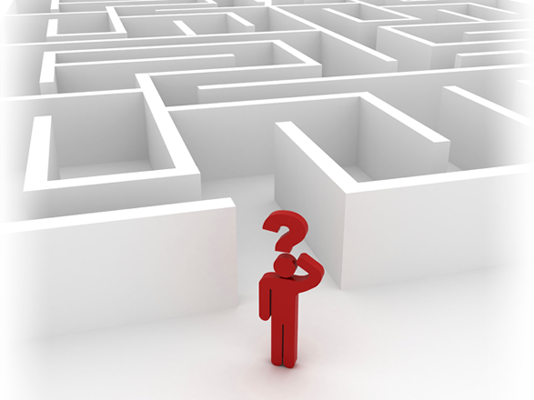 Dijkstra’s Algorithm: Why It Works
Design and Analysis of Algorithms I
Dijkstra’s Algorithm
Correctness Claim
Proof
Proof (con’d)
Proof (con’d)